Social entrepreneurship – good  practices of social inclusion through  development of social economy of  the territory of Republic of Bulgaria
VOCATIONAL SCHOOL OF TRADE AND CATERING
BULGARIA
European Civic Attitude Through Social 
Entrepreneurship
2019-1-RO01-KA229-063748
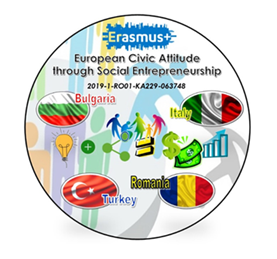 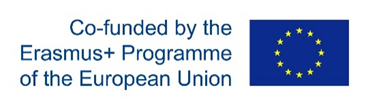 Introduction
Legal frame of social enterprise in Bulgaria :
. National Concept for the Social Economy, the Action Plan for the Social Economy and the Law on Enterprises based on the social and solidarity policy, and Social and Solidarity-based Enterprises Act
a novel goal: to carry out a social mission and attain a specific social objective via economic mechanisms and productive activity
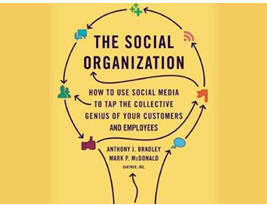 'Social enterprise'
Combines economic results and social objectives, achieves measurable, positive financial added value, is managed transparently with participation to members, employees or employees in decision-making and / or with a profit expended mainly on the pursuit of a social activity and / or in pursuit of a social purpose.
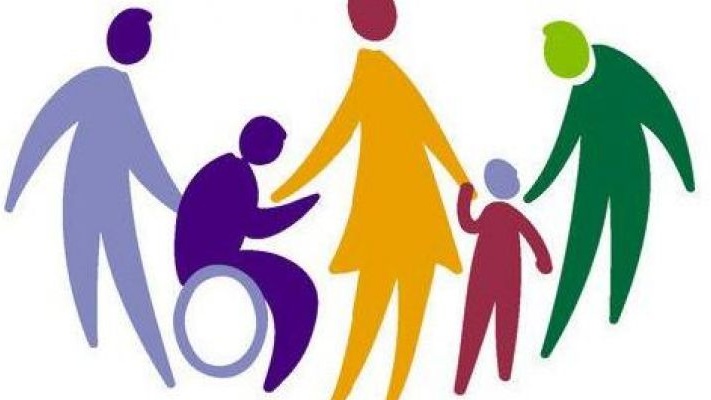 Introduction
Main social support activities, described and regulated by the  Law for Social Assistance Activities:


Protected home
Centre for family support
Monitored home
Daily centre
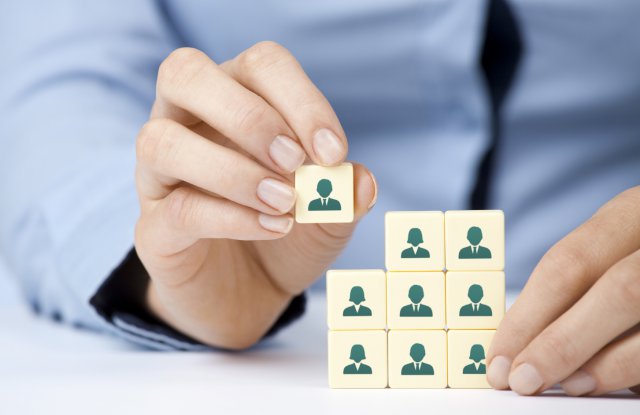 Introduction
Beginning of social entrepreneurship in Bulgaria

In 2002 Counterpart Int. - Bulgaria started implementation of  a program for creating and supporting social enterprises  through funds from the United States Agency for  International Development.
In the period 2002 - 2006 year was performed an information  campaign, aiming to promote the social enterprises as a  mechanism for social inclusion, employment of  disadvantaged groups and opportunities to increase the  capacity of social service providers.
Additional, 45 non-profit organizations from 17 communities  were selected to participate in trainings and to receive  technical assistance and funds to create social  enterprises.
Models and structure of social  enterprises in Bulgaria
Most popular model of social enterprise is for job creation and  workforce development by providing an opportunity to create jobs for  disadvantaged people. This model is associated with social enterprise for  people with disabilities.
Another model is entrepreneurial model where social enterprise is  an intermediary between the disadvantaged and the market. In this  model, people with disabilities are involved in the production of products  and the social enterprise is committed to marketing and distribution.
The third model is а direct service model - social enterprise is  providing social services to external customers and at the same time is a  provider of social services to its members. The payment is regulated  through a contract with the municipality or state.
Models and structure of social  enterprises in Bulgaria
Key sectors of social enterprises in Bulgaria




7%

15%




11%


10%
Production and trade

Educational and consultancy
services, IT
Social and health services  Child care services
Social enterprises in Bulgaria -  examples
Society for Social Assistance - Drianovo

Model of social enterprise: paid social services. Legal form - non-  profit entity.
The organization was established in 1997, working in the field of
improving the quality of life for disadvantaged people.
Scope of services - shopping for elder people, home health cares for  a sick people, medicine delivery, hot meals for elders, health checks  for elders, organization of holidays, trips and social activities.
Last but not least, the social enterprise is the employer of long-term  unemployed women.
Social enterprises in Bulgaria -  examples
Center “Open doors”, Pleven

Social enterprise model: part-time employment of women victims of  domestic violence. Sector - studio for laundry, cleaning services for  homes and offices.
The organization was established in 2000 to provide assistance to women  victims of violence. Additional, the center operates also as a shelter for  these women for a period of 3 to 6 weeks.
Important social effect of the activity is creation of a temporary  employment for disadvantaged women who can recover in a secure  environment.
Social enterprises in Bulgaria -  examples
Association “Samaritans”, Stara Zagora

Sector - beekeeping, honey production and bee products. The  association was established in 1998, working for full inclusion in  society of disadvantaged children, youth and families.
The activity of the social enterprise is related with manufacturing and  marketing of apiculture products and beekeeping equipment and  technology.
The revenues from the social enterprises are used to ensure the  social services of the association, offered to disadvantaged children,  youth and families.
Social enterprises in Bulgaria -  examples
Social enterprise, Bansko
Under	grand
scheme	“Social	entrepreneurship	-
promoting	and
supporting
municipality
social
enterprises”	of	Operational	Programme	HRD,
of	Bansko	established	a	social	enterprise	with	scope
manufacture of paper bags.
Company’s employees are people with disabilities, single mothers and  long term unemployed.
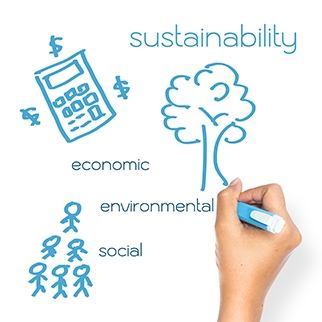 Social enterprises in Bulgaria –  Advantages and Disadvantages
The Bulgarian people have developed charity abilities – it is part of our  culture to help each other;
The Bulgarian EU financed programmes offers different and various  possibilities for establishment and support social enterprises;
The local authorities do not have enough financial and other resources  to long term support of social enterprises which make in risk their   sustainability;
Local business environmental is not well informed of the purpose and  social advantages of social enterprises;
The local tax laws do not motivate business entities for charity.